AUTOMOTIVEGrade 12
Forces
DEFINITION OF WORK
Work:
Work is the moving of an object against an opposing force. The object can be moved by a push pull or lifting movement. 
Force times distance will equal work.
Work will be force (N) x displacement/ distance (m) 
W = Force x Distance
W = F x s 
W = N x m
Work is measured in Joule (J)
DEFINITION OF POWER TORQUE
DEFINITION OF TORQUE
Torque:
Torque is the twisting effort transmitted by a rotating shaft or wheel.
Example when opening a screw cap bottle you apply torque to open it or the drive shafts of a vehicle apply torque to the wheels to turn them.
Torque = Force x radius.
Torque = N x m
Torque is measured in Newton metre (Nm)
CALCULATIONS BASICS
Identify the formula with the wanted data.
Ensure all the given data is in the correct SI units. (Do necessary conversions)
Manipulate the formula so that the wanted data is the subject of the formula
Substitute the given data into the formula
Calculate
Write answer in the correct SI unit
CONVERSION
Converting mm to cm divide by 10
Converting mm to m divide 1000
Converting cm to m divide by 100
Converting mass to a Force
Force is equal to Mass times gravitational acceleration
Force = mass x gravity
Force is measured in Newton.
Converting kPa to Pa multiply by 1000
Converting Watt to kiloWatt divide by 1000
EXAMPLE SHOWING CLEARANCE VOLUME AND SWEPT VOLUME
INDICATED POWER
This is the power developed by the pressure of the gas acting on the piston.
It is found by recording and plotting the pressure against volume inside the piston.
Such diagrams are called indicator diagrams and they are taken with engine indicators.
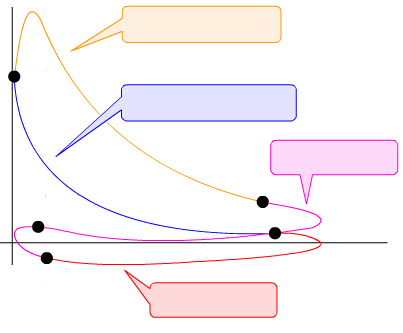 C-D: Combustion
Pressure
C
B-C: Compression
D-E: Exhaust
D
A
B
Volume
E
A-B: Intake
INDICATED POWER
INDICATOR DIAGRAM
INDICATED POWER
Indicated power is the theoretical power that an engine develops without taking mechanical or other losses into consideration
Formula used = PLANn
P = Mean effective pressure measured in N/m²,  1 N/m² = 1 Pa
Mean effective pressure is derived from a planimeter
The mean effective pressure can be regarded as an average pressure in the cylinder for a complete engine cycle. By definition, mean effective pressure is the ratio between the work and engine displacement:
L = Stroke length in metres (m)
A = Area of piston crown measured in metres (m²)
N = Power strokes per second r/s
n = Number of cylinders
CALCULATING INDICATED POWER
DATA GIVEN:
Calculate the Indicated Power of a Four stroke 2 cylinder engine with the following information:
Mean effective pressure = 900 kPa 
Length of stroke 86 mm
Cylinder diameter 84 mm
Revolutions per minute = 4000 rpm 
Number of cylinders = 2
CALCULATING INDICATED POWER
CALCULATING INDICATED POWER
EXAMPLE OF A PRONY BRAKE
Prop shaft connects
to  flywheel of engine
Disc brake assembly used 
to create resistance
DYNOMETER
Eddy current dynamometers use a magnetic field to provide counter restraining torque that increases with shaft speed.
PRONY BRAKE CONT.
BRAKE POWER
CALCULATING BRAKE POWER
DATA GIVEN:
Revolutions = 2000rpm
Scale reading = 25 kg 
Brake arm length = 420mm
CALCULATING BRAKE POWER
MECHANICAL EFFICIENCY
Clearance Volume
The easiest way to measure clearance volume is to use a coloured liquid and fill the cavity using a syringe.
When the combustion chamber is located in the piston, the same method can be applied.
1 ml of fluid = 1 cubic centimeter (CC)/ 1cm3
A typical combustion chamber volume is at around 
     30 ml/30 cc/30 cm3
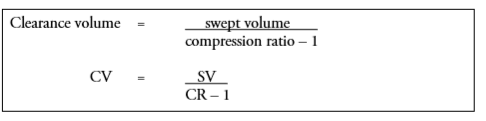 COMPRESSION RATIO
Definition:
Compression ratio is the ratio of the clearance volume above the cylinder at the end of the compression stroke to the total volume of the cylinder. Example below.
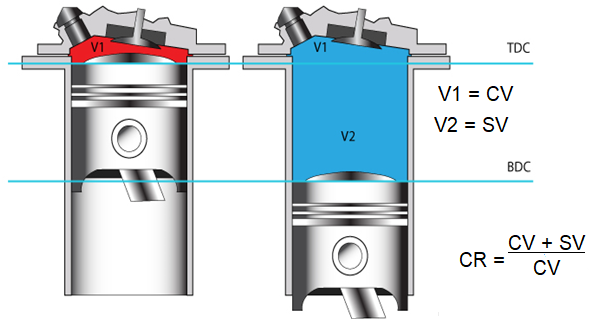 COMPRESSION RATIO CONT.
COMPRESSION RATIO
END